И бронза становится цветом лица….Есть память, которой не будет забвенья,И слава, которой не будет конца.
Виртуальная  экскурсия:

«Мемориалы   и  памятники 

воинской славы 

в городе Брянске»
Презентацию подготовила Куприкова Л. А., 
старший воспитатель МАДОУ «Детский сад № 27
 «Дружная семейка» г. Брянска
Памятник  воинам – водителям
Памятник водителям открыт 12 сентября 1968 года, накануне 25 – летия освобождения Брянской области от немецко – фашистских захватчиков.Единственный в России монумент в честь воинов – водителей установлен      на выезде из города Брянска в Орловском направлении.
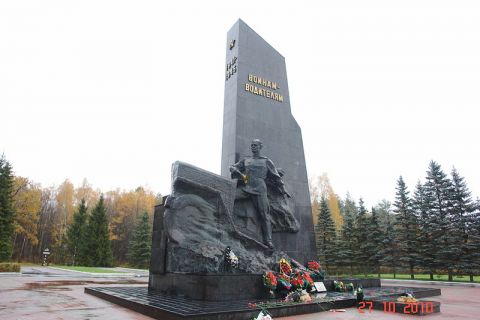 Место для памятника избрано не случайно. По этой дороге в Брянск пришли советские воины – освободители. По этой дороге, не страшась вражеских бомбёжек, водители доставляли на передний край боеприпасы, горючее, продовольствие, снаряжение.
А,  напротив монумента застыли на постаменте две полуторки, те, которые «тянули на себе» невероятно тяжёлый груз войны.
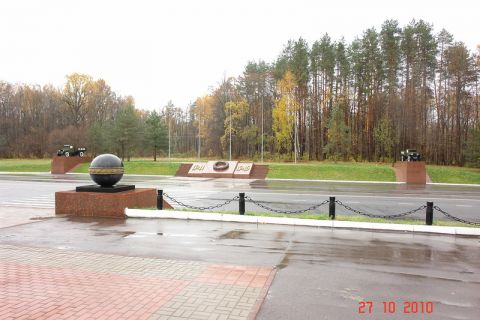 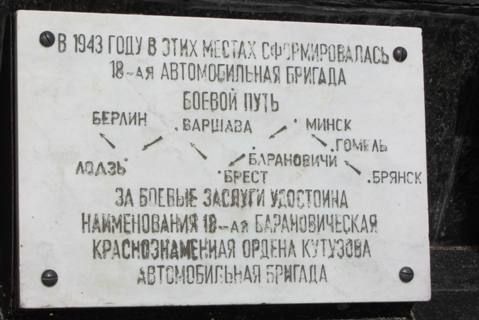 Партизанская поляна
Городков Василий Николаевич автор совместно со скульпторами Н. Козловой и Г. Коваленко мемориального комплекса — "Партизанская поляна", расположенного вблизи Брянска.
В лесных окрестностях Брянска, где в начале войны велась партизанская борьба                                     с гитлеровскими оккупантами, в честь 25-летия освобождения Брянской области от немцев воздвигнут мемориал «Партизанская поляна». 
        У подножия двадцатипятиметрового обелиска горит Вечный огонь в память о не пришедших                         с войны.  
        На обелиске слова: «Здесь в сентябре 1941 года партизанами Брянских отрядов: городского имени Кравцова и районного было поднято знамя  священной борьбы за честь и независимость нашей Родины». «Я, вступая в ряды партизанского отряда, клянусь…..» На этой поляне, которую сегодня называют партизанской, в ноябре 1941-го впервые прозвучали слова присяги членов Брянского городского рабочего отряда народных мстителей.
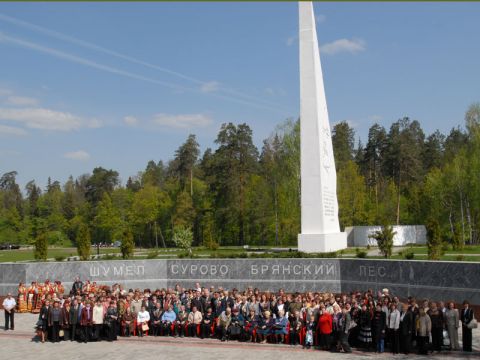 А за обелиском находится Стена Памяти, на которой увековечено восемь тысяч имен воинов из 27 партизанских отрядов, что в военные годы действовали на Брянщине. Строка за строкой – фамилии тех, кто не дожил до великой Победы. Страница за страницей – обширная скорбная летопись.
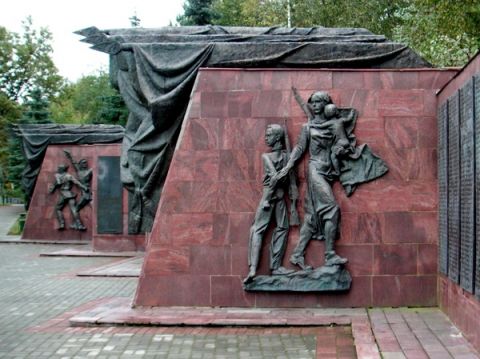 Перед обелиском на площадке выложенной бетонными плитами, горит вечный партизанский костёр.
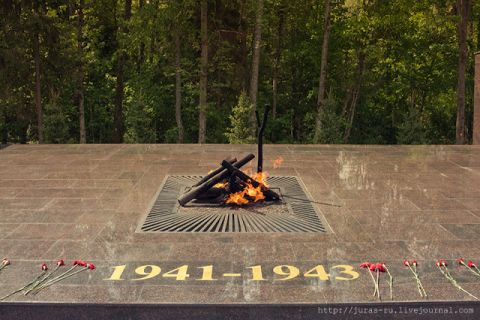 ...Тропа   приводит   к  партизанским  землянкам.
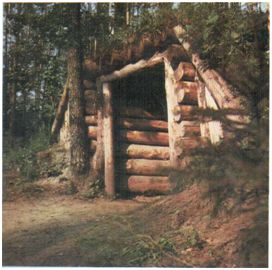 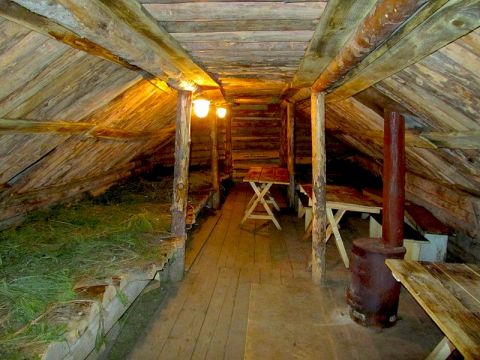 Хацунь
25 октября  1941 года фашисты уничтожили здесь 318 мирных жителей, а затем сожгли дотла и саму деревню.
       Мемориальный комплекс, возведен по проекту брянского архитектора Александра Панченко к 70-летию Хацунской трагедии. В состав мемориального комплекса входят: музей, православная часовня, братская могила погибших жителей, обелиск воинской славы, 28 стел с мемориальными досками по количеству районов Брянской области, на которых высечена информация о жертвах фашизма в каждом районе.
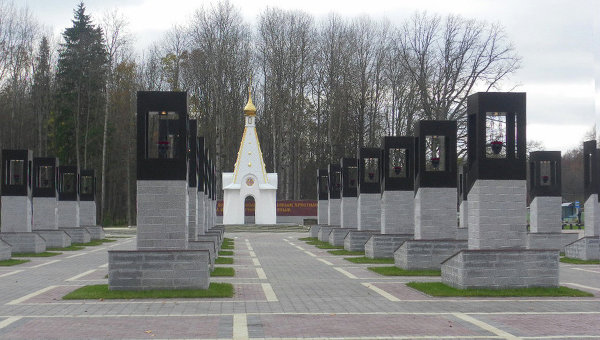 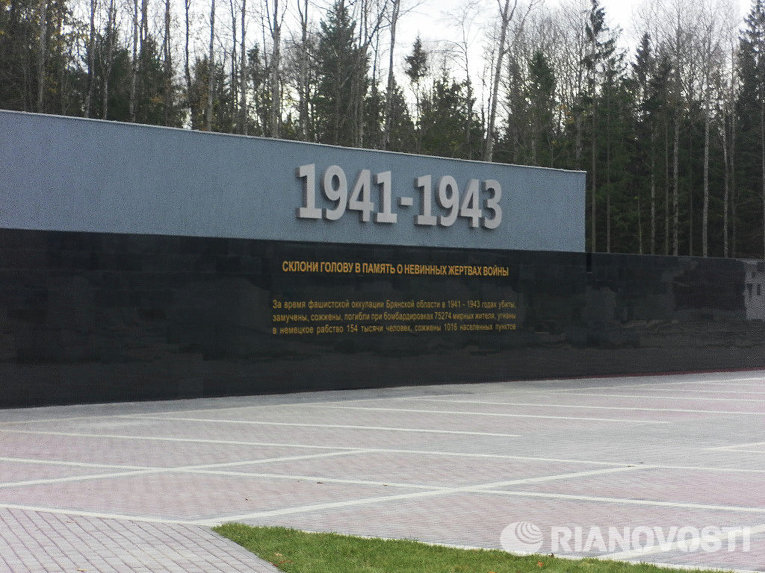 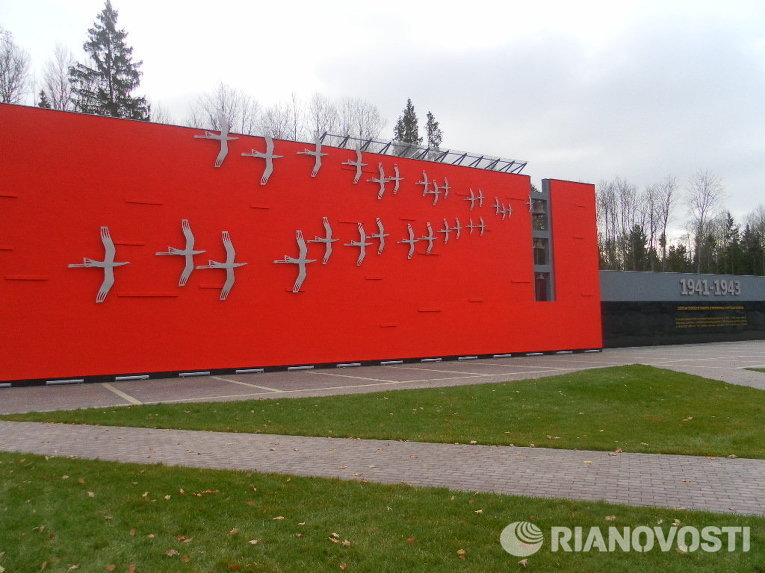 Памятник военным журналистам
Стела из красного гранита, завершающаяся пером, заключена в белые обводы со звёздочкой посередине. Находится памятник неподалёку от мемориального комплекса «Партизанская поляна». Открыт в 2005 г.
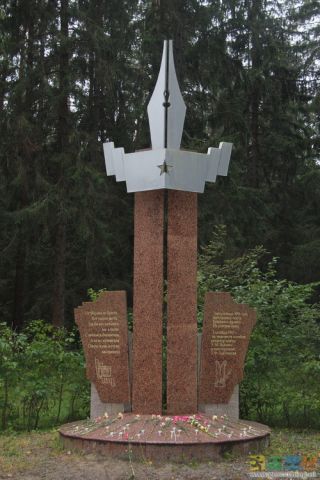 Монумент "Город воинской славы"
25 марта 2010 года о Брянске заговорила вся страна. Президент Российской Федерации Дмитрий Медведев подписал указ о присвоении Брянску звания «Город воин­ской славы». Этим званием наделяются в наши дни города Российской Федерации, на территории или в непосред­ственной близости от которых в ходе сражений защитни­ки Отечества проявили мужество, стойкость и массовый героизм. 
            В городах, удостоенных почетного звания, уста­навливается памятная стела единого образца — гранит­ная десятиметровая колонна в дорическом ордере с изо­бражением городского герба и текстом указа президента России о присвоении городу высокого звания. 
            28 июня, в канун Дня партизан и подпольщиков, который впервые праздновался по всей России 29 июня 2010 года, состоялось торжественное открытие стелы «Брянск— город воинской славы» и одноименной площади.
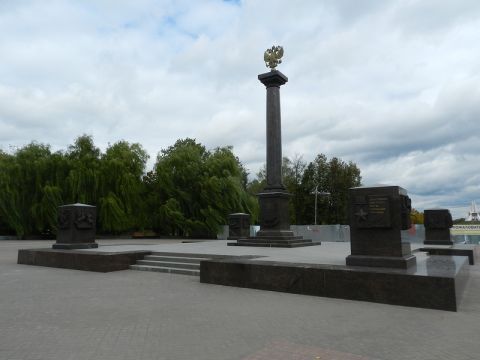 Площадь Партизан
В честь подвига воинов и партизан 17 сентября 1966 года в Брянске был открыт величественный памятник. Он состоит из трёх скульптурных групп в центре – семнадцатиметровый пилон.   На пилоне слова: «За нашу Советскую Родину!».
      Создатели памятника — А. П. Файдыш-Крандиевский, архитекторы М. О. Барщ,                    А. Н. Колчин.
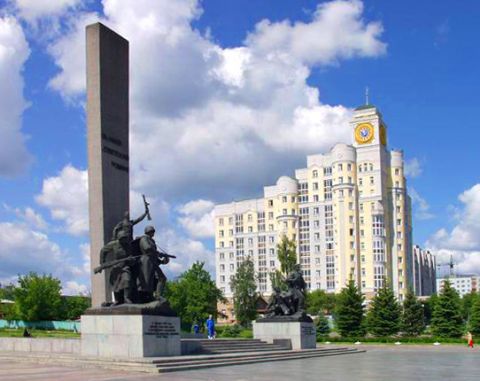 У памятника воинской и партизанской славы горит Вечный огонь – символ бессмертного подвига советского народа, призыв свято беречь мир.
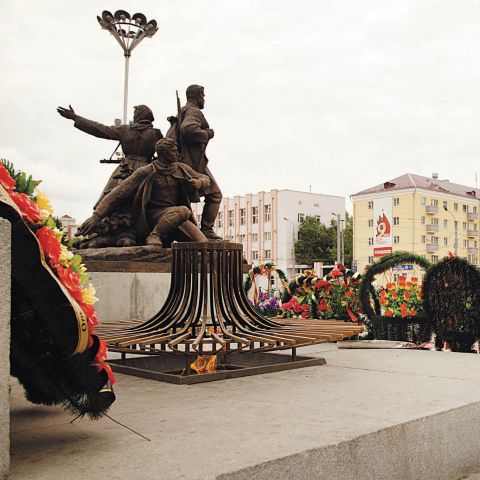 На обратной стороне обелиска высечены слова: «Вечная слава героям, павшим в боях за свободу и независимость нашей Родины».
      На лицевой стороне постамента с группой солдат – надпись из бронзы: «17 сентября 1943 года воинами Советской Армии  и партизанских соединений освобождён от фашистских захватчиков город Брянск».
       А на постаменте с группой партизан четверостишие из популярной партизанской песни А. Софронова и С. Каца:
Шумел сурово Брянский лес, Спускались синие туманы,И сосны слышали окрест,Как шли с победой партизаны.
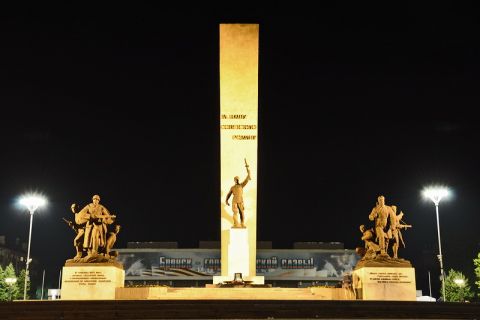 Эмоциональное воздействие памятника усиливает звучащий по торжественным дням «Реквием», специально написанный и подаренный городу Брянску Народным артистом СССР, композитором Дмитрием Кабалевским.


Про Брянский лес звучит мотив,Течёт горячих дней сказанье.И, лица к свету обратив,На площадь вышли партизаны.Усталый, непарадный вид!Ведь столько надобно осилить,Чтоб доказать на чём стоитИ стоит что страна  Россия!В рывке - стремительность штыка,В лице – готовность насмерть драться,В руке – граната для врага И для себя, чтоб в плен не сдаться.Машины мчатся налегке,И облака плывут куда – то;И смотрит женщина в платке,И смотрит русич бородатый.
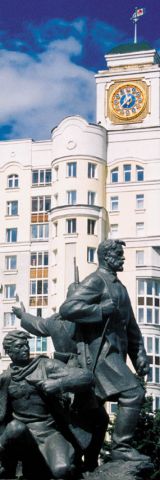 Памятник   лётчикам
В небо! На защиту родной земли! - эта главная мысль воплощена автором Ю. И. Тарабриным в монументе прославленным военным летчикам.
       Мгновение — и, кажется, истребитель стремительно взлетит в небо. Мгновение — и он наберет скорость. Нырнет в облака и ринется в бой с врагом.
        Монумент летчикам — это память о брянцах, сражавшихся в небе. Это память об асах 3-й Гвардейской истребительной авиационной дивизии, получившей наименование Брянской и 313-ой ближнебомбардировочной авиационной дивизии, удостоенной наименования Бежицкой, и о летчиках 32-го, 64-го, 65-го Гвардейских авиаполков.
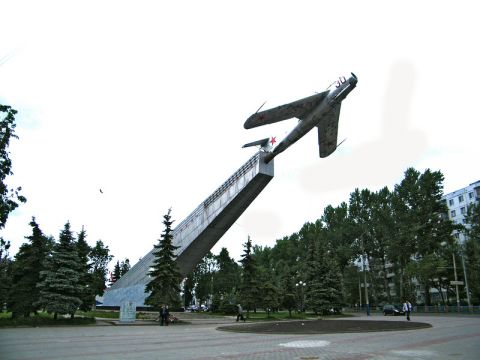 Памятник артиллеристам.
Памятник мужественным воинам 11-й гвардейской армии Брянского фронта, освободившим город Брянск от немецко – фашистских захватчиков 17 сентября 1943 года. Он находится на стыке Советского и Володарского районов.
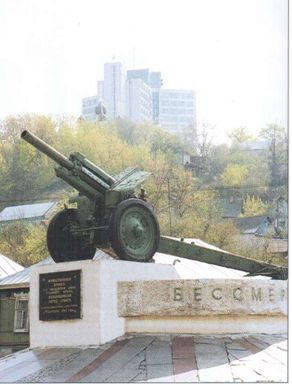 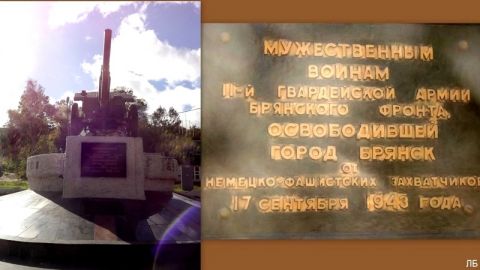 Другой похожий памятник находится на въезде в Бежицкий район города Брянска.
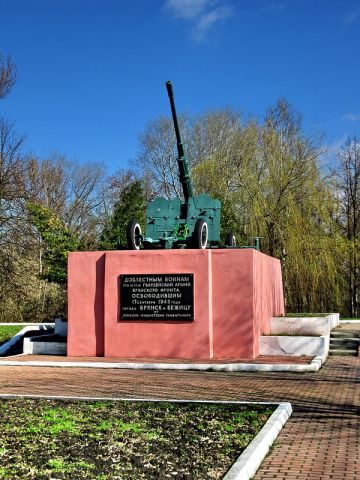 Памятник   танкистам
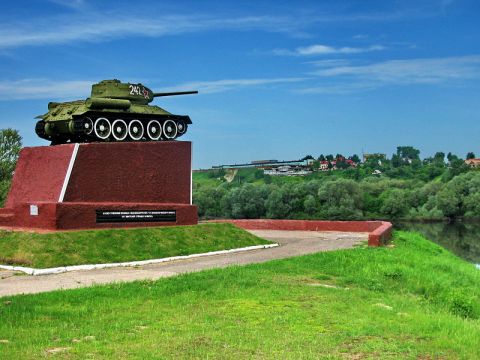 Фокинский район Брянска
Павел   Михайлович   Камозин
Бестрашный воздушный боец, прославленный воин Брянщины, дважды Герой Советского Союза лётчик – истребитель П.М. Камозин лично сбил 35 гитлеровских самолёта и в групповых боях 13 самолётов противника.. Он совершил 750 боевых вылетов.
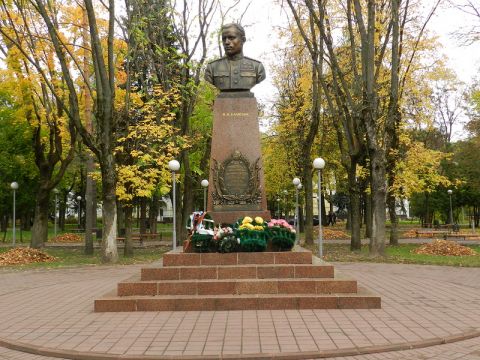 Памятник Герою Советского Союза Д.Н. Медведеву
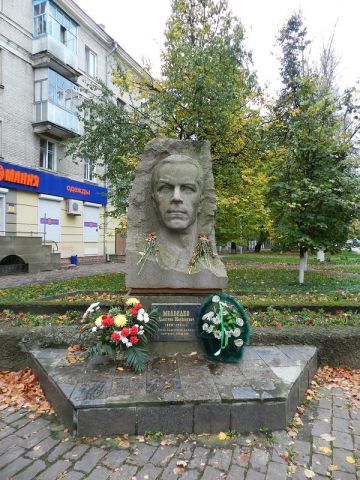 Монумент Советскому солдату - освободителю г. Брянска
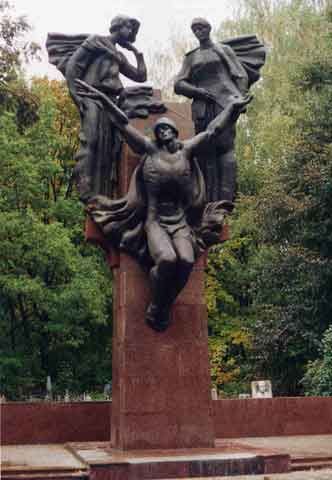 Бежицкий район г. Брянска, 1995 г.
Памятник «Лесные сараи»
Рядом с улицей Дуки располагаются Лесные сараи, – такое название получило место возле ответвления оврага Верхний судок Здесь когда – то существовал лесной двор Арсенала. За ним и закрепилось название - Лесные сараи.
            В сквере установлен памятник  в виде небольшого пилона. На постаменте надпись: «В память погребённых на этом месте семнадцати тысяч брянских жителей, военнопленных и замученных немецко – фашистскими оккупантами в 1941-1942 годах».
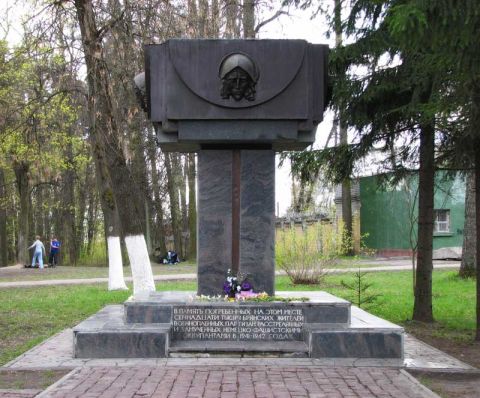 Памятник ремонтникам танков
Знаменитая боевая машина установлена на территории предприятия воинской части 75100  -  танк Т-34. 
         На постаменте мемориальная доска: «Танкистам- ремонтникам за самоотверженный труд».
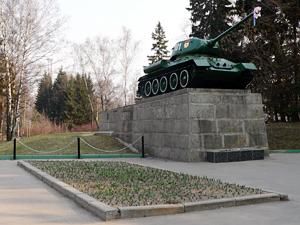 Монумент советскому солдату
Бежица. Монумент советскому солдату – дань сталелитейщиков Брянска памяти погибшим в Великой Отечественной войне.
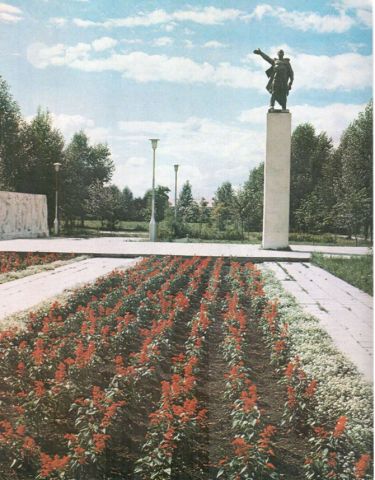 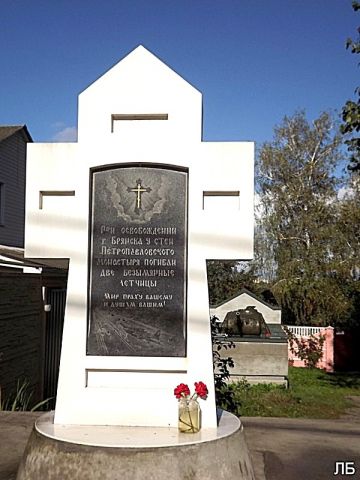 Памятник    учителям
...На фронт вместе со всеми уходили учителя. Многие из них погибли. В честь учителей, погибших в Великую Отечественную войну, в 1981 году  в городе Брянске и был открыт памятник.
         Скульптор Алексей Кобилинец создал своеобразный обобщенный образ учителя. Фигуру клонит к земле. Однако в ней еще есть силы. Чувствуется твердость руки, которая прикрывает простреленную книгу.
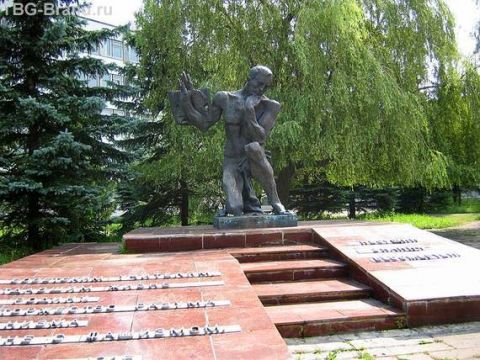 Памятник медикам
Среди многочисленных корпусов областной больницы есть святое место – это памятник не вернувшимся с войны врачам, сёстрам….
         Два каменных скальпеля поднялись в высь. Посередине медицинский красный крест. Чуть пониже – барельеф врачей. Надпись на обелиске гласит: «Медицинским работникам Брянщины, погибшим за независимость нашей Родины в годы Отечественной войны 1941-1945 годов». 
         Скромен обелиск. Скромна надпись. Главное – жива память.
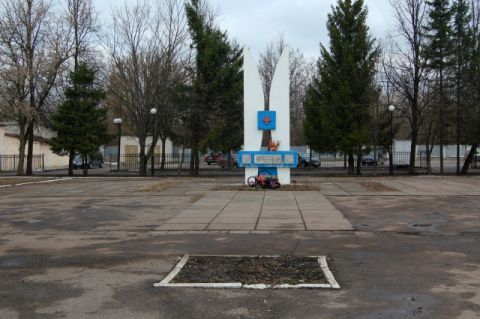 Памятник Героям - комсомольцам
Памятник трём Героям Советского Союза Владимиру Рябку, Валентине Сафроновой, Игорю Кустову воспитанникам лицея № 27
          Валентина Сафронова организует подполье в захваченном врагом городе Брянске, находит явочные квартиры, расклеивает листовки, приносила в город взрывчатку.
           Володя Рябок, секретарь Дятьковского райкома комсомола, возглавил молодёжный партизанский отряд, участвовал во взрыве моста через реку Болву.
            Игорь Кустов: лётчик – истребитель, на его счету семь лично сбитых вражеских машин.
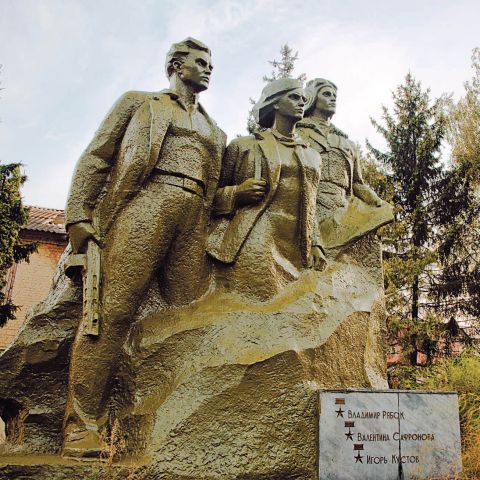 Сквер имени Героя Советского Союза 
Дмитрия Емлютина
7 мая 2013 года в Советском районе города Брянска состоялось торжественное открытие сквера имени Героя Советского Союза Дмитрия Емлютина.
         Сквер, в котором установлен бюст командира объединенных партизанских отрядов, расположен рядом с домом №10-б по проспекту Ленина.
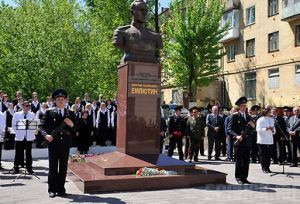 Мемориальный комплекс 
«Стоянка отряда имени А.И.Виноградова»
По официальной исторической справке в годы Великой Отечественной Войны, в Брянских лесах действовали 139 партизанских отрядов, и было в них шестьдесят тысяч бойцов. 
         Большей частью из мальчишек и девчонок комсомольского возраста был собран Орджоникидзеградский (Бежицкий) городской партизанский отряд. Его и возглавил Александр Иванович Виноградов — первый командир отряда. Ни днем, ни ночью народные мстители не давали покоя врагу. Более ста диверсий было совершено на железных дорогах Брянск — Москва, Орел — Смоленск. Множество раз гремели взрывы на грунтовой дороге Бежица — Любохна — Жиздра …
          За два года отрядом было подорвано сто десять вражеских эшелонов с боевой техникой и людьми, взорвано одиннадцать мостов, пять складов, уничтожено почти триста автомашин, бронемашин и танков, несколько самолетов. Тысячи солдат и офицеров погибли от рук партизан. Несли потери и народные мстители. Погиб 26 июля 1942 г. и командир отряда А.И. Виноградов. В дальнейшем отряду было присвоено его имя.
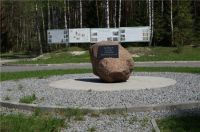 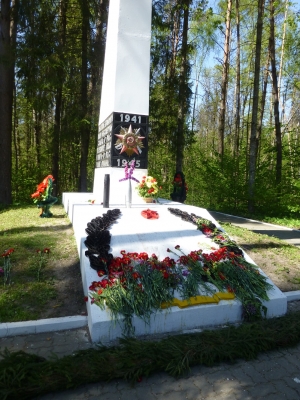 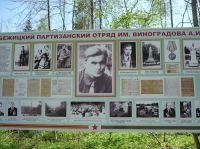 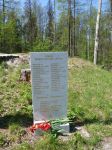 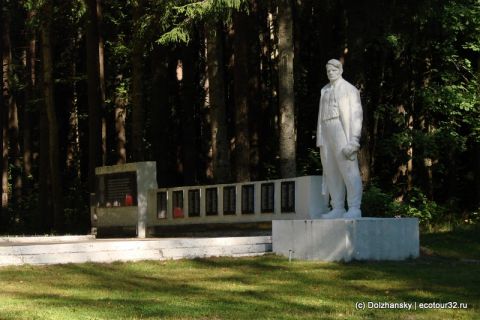 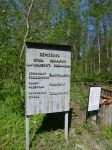 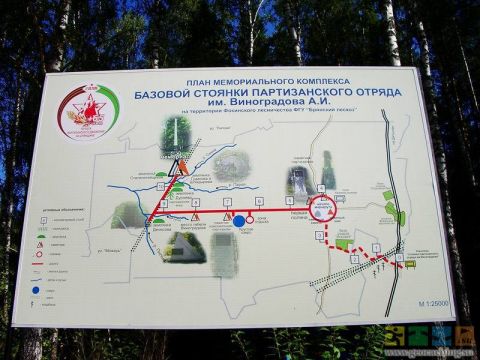 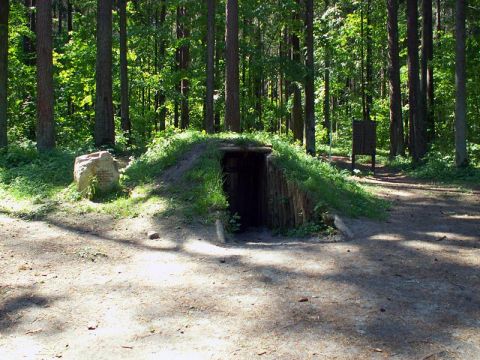 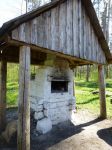